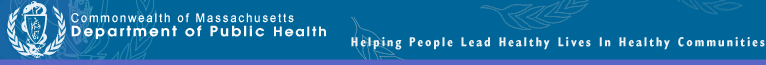 Drug Formulary Commission
Bureau of Health Care Safety and Quality
Department of Public Health
September 15, 2016
Slide 1
Presentation Agenda
Review of July 14th meeting
Non-Opioid Pain Management List
Draft Formulary and Guidance

Interchangeable Abuse Deterrent Drug Products Evaluation
Xtampza ER®

Chemically Equivalent Substitutions
Xtampza ER®

Next Steps
Slide 2
Promulgation of Regulation and Formulary
Present to the Drug Formulary Commission.
Propose the draft to Public Health Council as part of the proposal of a redrafted regulation, 105 CMR 720, List of Interchangeable Drug Products.
Present the draft regulation, including the draft Formulary of Chemically Equivalent Substitutions, for public hearing and comment.
Review comments and amend regulation as appropriate.
Present final draft regulation and draft formulary to PHC again for promulgation.
Review by Secretary of State.
Regulation becomes effective.
Issue guidance, including:
special substitution considerations as decided by the commission, and
the requirements and process of substitution.
Slide 3
Formulary Review and Evaluation
Draft Amended Formulary
Slide 4
Potential IAD Drug Product EvaluationXtampza ER®
Xtampza ER® Monograph Review
Oxycodone extended-release
ADF Property 
Physical/chemical barrier
Clinical abuse potential studies of the intranasal and oral routes
In vitro data indicates resistance to injection
FDA Approval				April 2016 (final)
FDA ADF labeling approved			April 2016 (final)
Available Strengths 
9 mg, 13.5 mg, 18 mg, 27 mg, 36 mg
Equivalent to 10 mg, 15 mg, 20 mg, 30 mg, 40 mg oxycodone HCl, respectively
Slide 5
Potential IAD Drug Product EvaluationXtampza ER®
Xtampza ER® is formulated using DETERx® technology.2
DETERx® combines free active ingredient (oxycodone base) with myristic acid to produce a lipophilic compound. The compound is then suspended in wax microspheres and placed in capsules.2
In vitro data indicates the wax microspheres are resistant to particle size reduction and extraction via use of multiple solvents.2
In vitro data also indicates injection of the wax microspheres is relatively impossible using needles smaller than 18 gauge.2
An oral clinical abuse potential study indicates both intact and chewed/crushed Xtampza ER® is associated with less drug liking than crushed oxycodone immediate-release.2
An intranasal clinical abuse potential study indicates both intact oral and crushed intranasal Xtampza ER® is associated with less drug liking than crushed intranasal oxycodone immediate-release.2
Pharmacokinetic study data indicates that crushed Xtampza ER® microspheres are bioequivalent to intact Xtampza ER® capsules administered orally.2
Pharmacokinetic study data indicates that the peak plasma concentration (Cmax) is decreased when Xtampza ER® is crushed and insufflated compared to taken intact orally.2
Slide 6
Potential IAD Drug Product EvaluationXtampza ER®
Initial dose (opioid naïve adults): 9 mg every 12 hours with food.1
Initial dose (converting from other opioids): 9 mg every 12 hours with food.1
Initial dose (converting from fentanyl patch): 9 mg every 12 hours with food for each 25 mcg/hr of fentanyl transdermal patch.1
Time to peak plasma concentration (Tmax) of intact Xtampza ER® capsules is approximately 4.5 hours.1
Tmax for crushed or chewed Xtampza ER® capsules approximately 4.0 to 4.5 hours.1
Xtampza ER® does not appear to dose dump in alcohol or other commonly ingestible solvents.1
Bioavailability of Xtampza ER® is dependent upon the food consumed and the fat and calorie content of the food consumed. High fat and high calorie meals increase the peak plasma concentration (Cmax) by 100 to 150% and extent of absorption (AUC) by 50 to 60% compared to fasted administration.1
Slide 7
Potential IAD Drug Product EvaluationXtampza ER®
Xtampza ER® is subject to the requirements of the Extended-Release and Long-Acting (ER/LA) Risk Evaluation and Mitigation Strategies (REMS) program.2

The FDA Advisory Committee voted unanimously to approve Xtampza ER® in September of 2015.*

Final report submissions of formal observational studies intended to determine if the abuse-deterrent properties of Xtampza ER® reduce abuse in the community are due to the FDA in June of 2021.9

* http://www.innovativescience.net/fda-adcomm-blog/fda-advisory-committees-unanimously-recommend-approval-of-xtampza-er
Slide 8
Potential IAD Drug Product EvaluationXtampza ER®
Xtampza ER®  Summary

Chemical name		oxycodone extended-release
Dosage form		Extended-release capsule
Formulation		DETERx®
ADP* 			Resistant to particle size reduction
				Resistant to dose dumping in 				solvents
				Resistant to passage through 					needle sizes under 18G
ADF studies			Oral and intranasal studies 					performed
Slide 9
*ADP = Abuse-deterrent properties
Potential IAD Drug Products – Updates
MorphaBond® (morphine extended-release)
FDA approved; however, not commercially available
Monograph to be completed when commercially available
Troxyca ER® (oxycodone extended-release/naltrexone)
FDA approved; however, launch planned for 1st Quarter 2017
Formulary Dossier to be available for review late 2016
Monograph to be completed when commercially available
Apadaz®(benzhydrocodone/acetaminophen)
FDA issued Complete Response Letter, indicating product is not approvable in its current form
SequestOx® (oxycodone IR/naltrexone)
FDA issued Complete Response Letter, indicating product is not approvable in its current form
Slide 10
Potential IAD Drug Products – In Development
Remoxy® (oxycodone ER)
PDUFA date 9/25/16

Arymo ER® (morphine ER)
PDUFA date 10/14/16
FDA advisory committee voted with recommendation to approve

Vantrela ER® (hydrocodone ER)
PDUFA date 11/11/15 (past date)
FDA advisory committee voted with recommendation to approve


 *PDUFA – Prescription Drug User Fee Act (anticipated date of FDA decision)
Slide 11
Medication with ADF Claims orFDA Approved ADF Labeling
Slide 12
“Cross Walk”
Draft Amended Formulary
Slide 13
Meeting Schedule
October 21, 2016 	
November 18, 2016 		
December 16, 2016 
January 20, 2017 			
February 17, 2017 
March 17, 2017
April 20, 2017 
All meetings are from 9:00AM to 12:00PM at 250 Washington Street
Slide 14
Meeting Summary
Meeting Recap

Review of takeaways

Next steps

Next Meeting
November 18, 2016		
9:00AM-12:00PM
250 Washington Street
Slide 15